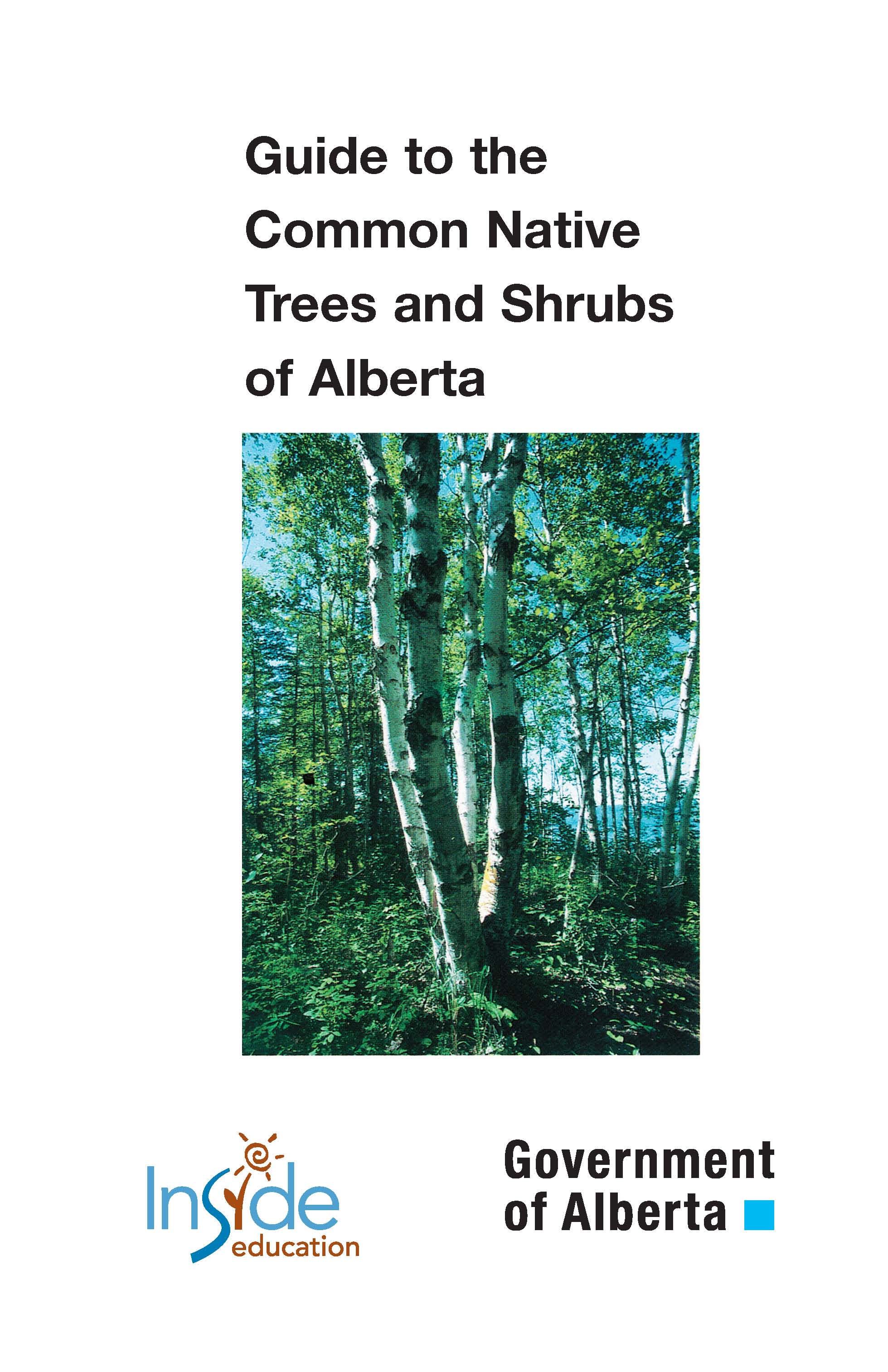 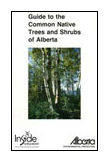 Created by Teacher Katy Rogal from Greystone Centennial Middle School
used with permission from Inside Education
used with permission from Inside Education
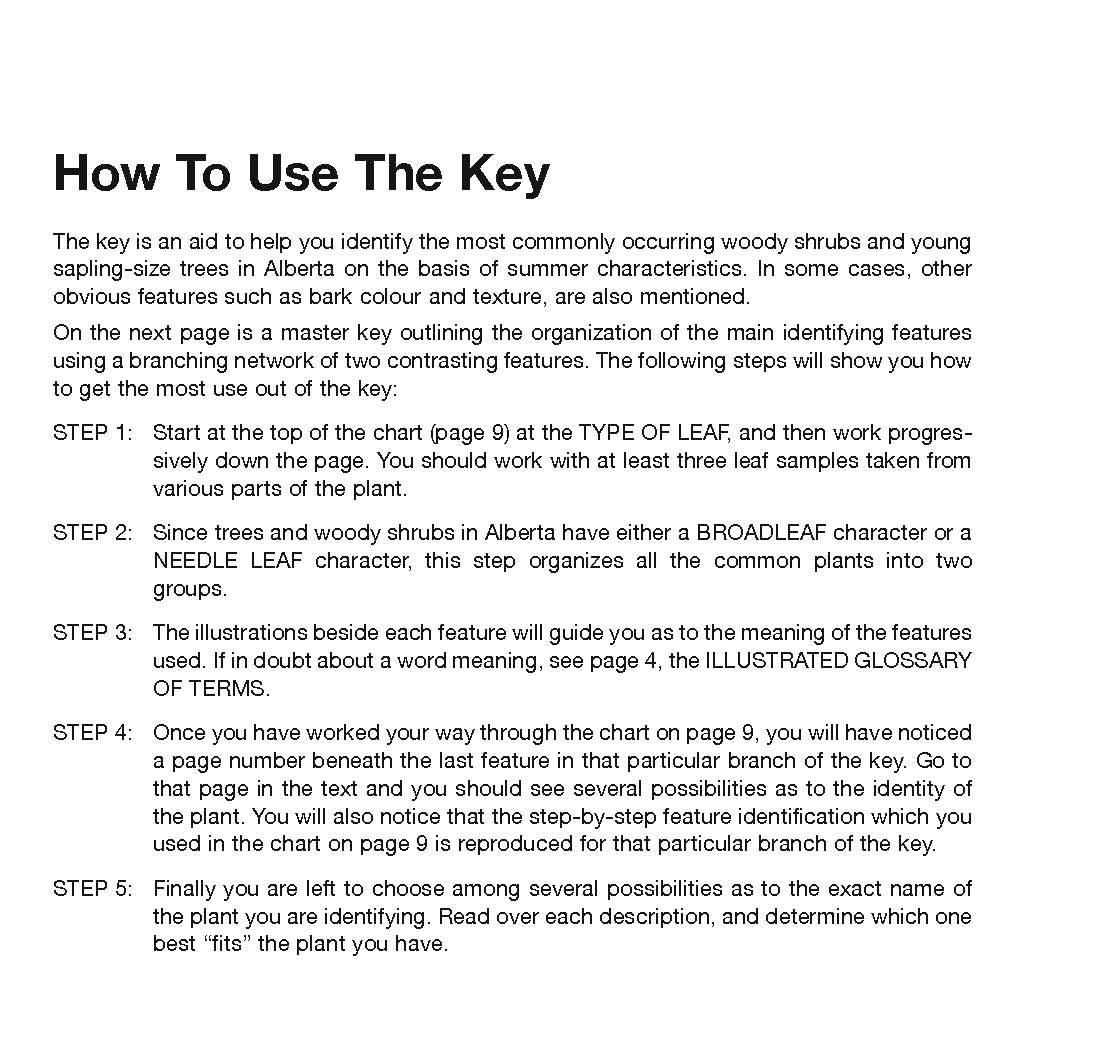 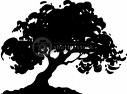 This tree icon is a link to the beginning
used with permission from Inside Education
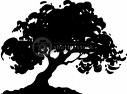 used with permission from Inside Education
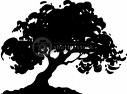 used with permission from Inside Education
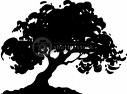 used with permission from Inside Education
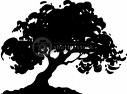 used with permission from Inside Education
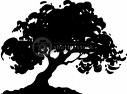 used with permission from Inside Education
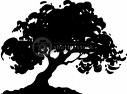 used with permission from Inside Education
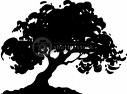 used with permission from Inside Education
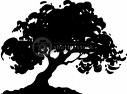 used with permission from Inside Education
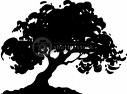 used with permission from Inside Education
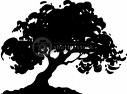 used with permission from Inside Education
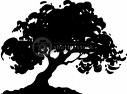 used with permission from Inside Education
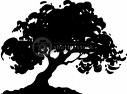 used with permission from Inside Education